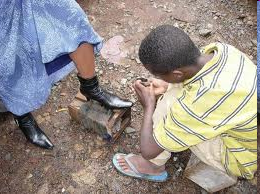 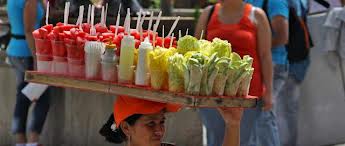 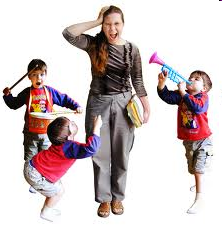 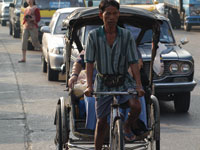 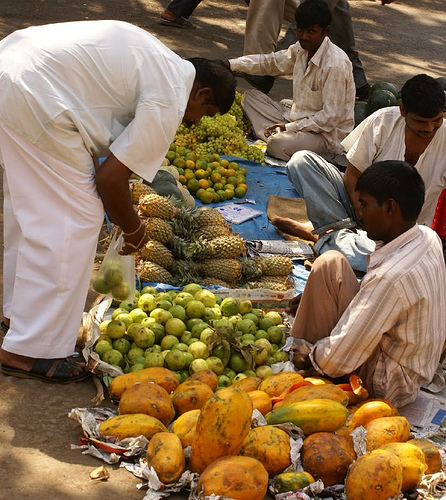 What’ s the connection here?
Are you an informal worker?
Beggar, Rickshaw Drive, Babysitter
“don’t effect the economy much”
“…isn’t officially employed”
3. “they are not proper jobs”
4. “unofficial means of income”
5. “does not help the economy”
Definition
The informal sector is made up of jobs over which there is little or no official control. 

HIC’s  
jobs such as child minding and cleaning .
Maybe called ‘Black economy’ 
Workers paid by the day  or hour in cash and don’t pay tax 

MIC and LIC’s 
Less controlled and involves a greater variety of people and jobs. 
Includes street vendors, shoe-shine boys, car washers, litter pickers, as well as employees of back street workshops who work long hours in dangerous conditions. 
For example  - India it has been estimated that the informal economy provides 68 to 80% of income
Case study
Dharavi, Mumbai, India

Examples of jobs
Numbers of people involved
Conditions of work
Ambitions……..
Case study
Katanga, Democratic Republic of the Congo

Examples of jobs
Numbers of people involved
Conditions of work
Ambitions……..
Why do you think people end up in informal jobs?
High population in large cities because of rural to urban migration – not enough formal jobs

Lack of education/training for a higher paid job

Lack of transport to get to formal employment

Older siblings need to work to earn money for a large family instead of attending school
The Flower Children of Thailand
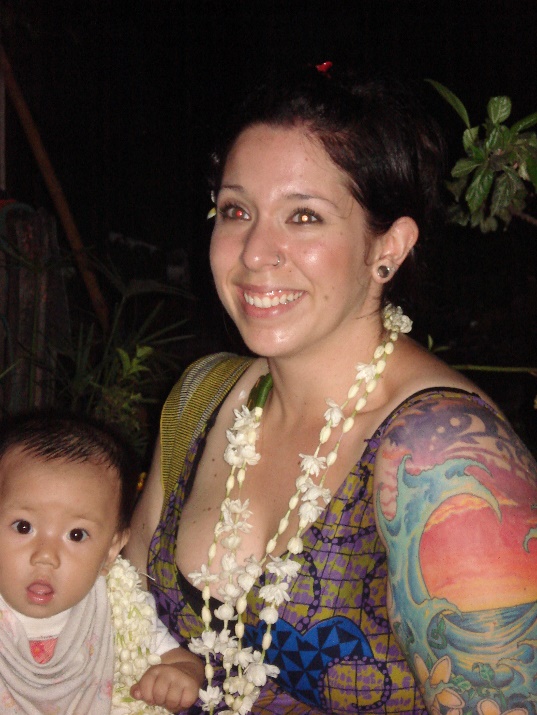 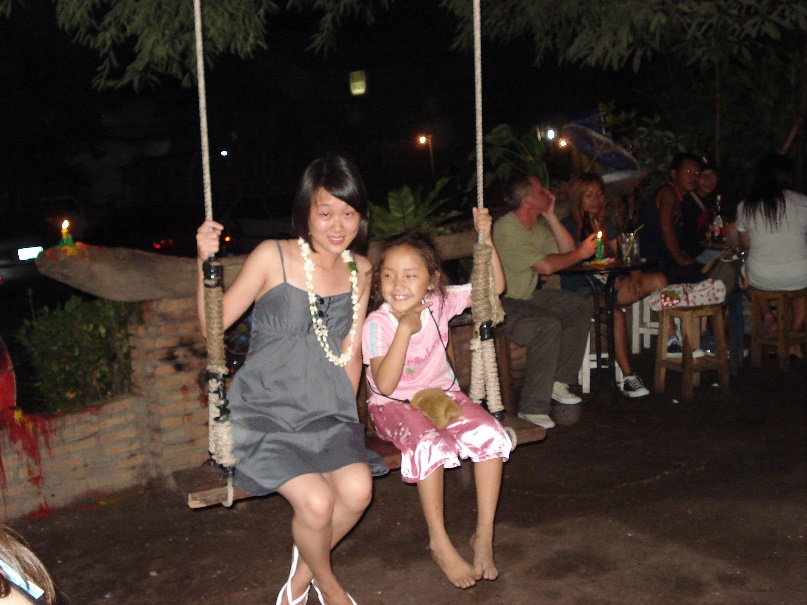 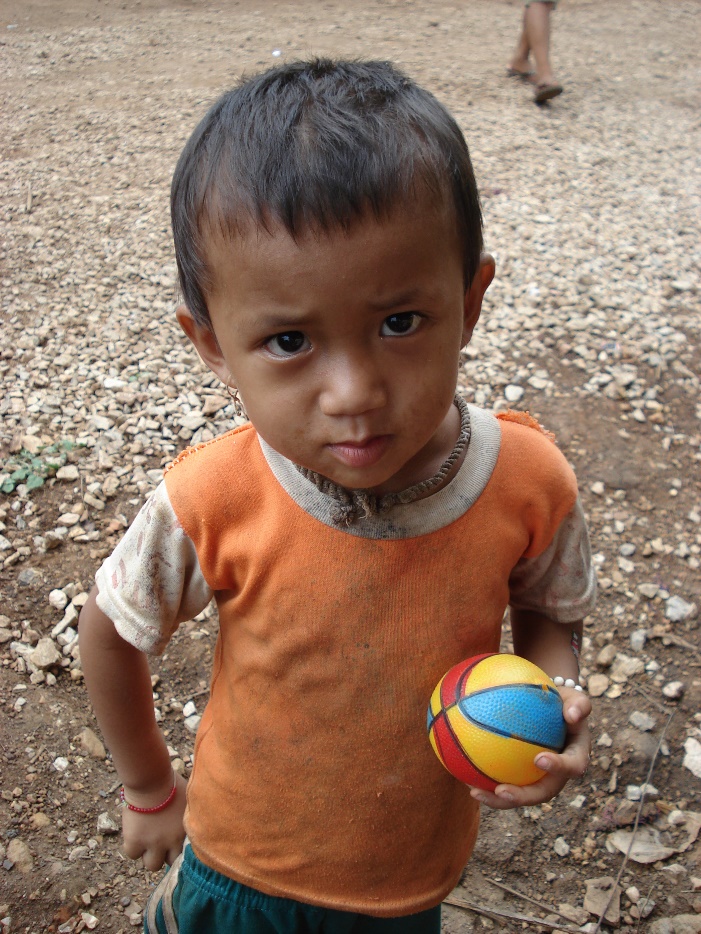 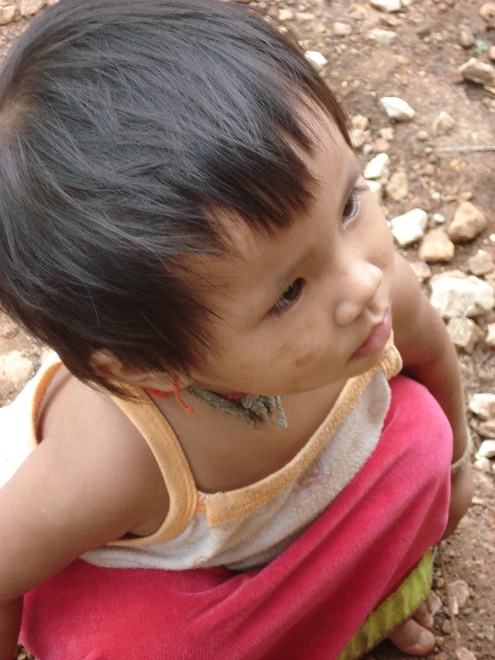 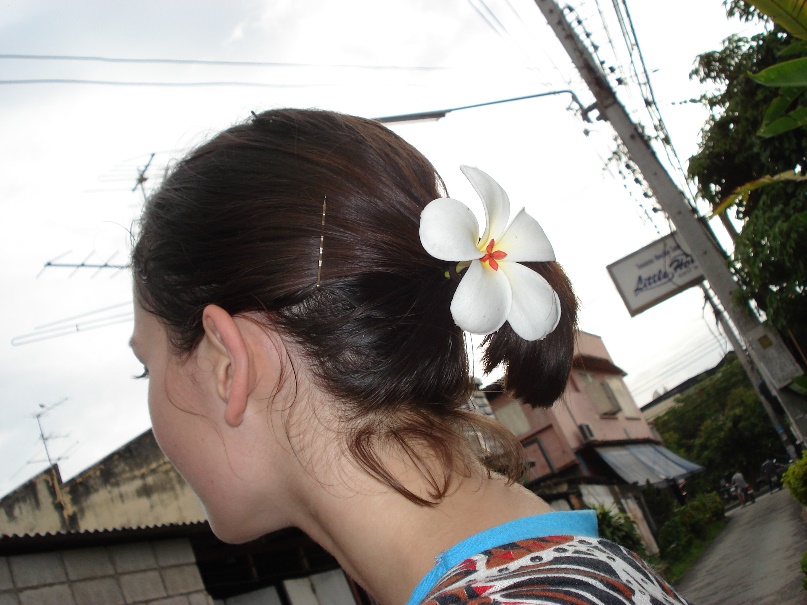 Is informal employment worth it?
Make a table to show the benefits and costs of informal employment (pg 98-99)






Which do you think carries more weight…….
IGCSE Q
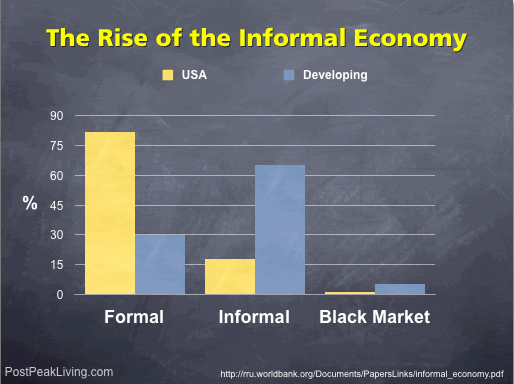 1)Compare the percentages in formal and informal employment between USA and developing countries. (4)
2)Give reasons for the differences you have shown (6)